Applicability of EMG-based Computerized Classifiers for Discriminating Myogenic & Neurogenic Myopathies A Systematic Review
Eybpoosh M.H. 
BSc. of Biomedical engineering
Eybpoosh S. 
PhD candidate in Epidemiology
1
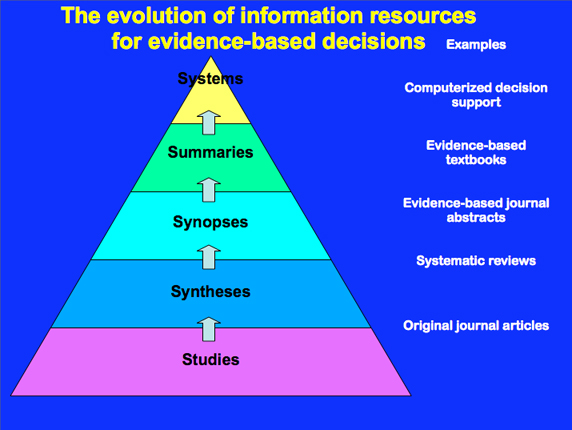 2
Muscular Disorders
Guillain-Barre Syndrome
Neurogenic
Carpal Tunnel Syndrome
Amyotrophic Lateral Sclerosis
Muscular disorders
Dystrophies (e.g. Duchenne)
Myogenic
Myotonies (Thomsen )
3
Treatment
Whether the etiology of muscular dysfunction is Myogenic or Neurogenic, therapeutic approaches would be different.

So 

The source of defect should be diagnosed accurately
4
Diagnostic methods
Biopsy 
Usually checks if the cause is Myogenic or not
Invasive and expensive for the patient

MRI 
Can discriminate Myogenic and Neurogenic myopathies from each other
Is expensive for patient
Non-invasive but usually not completely acceptable and comfortable for the patient
Is expensive for the setting: Requires expensive equipments and expert staffs 
The diagnosis process is subjective: Relies on radiologist’s opinion
5
Diagnostic methods, cont...
EMG based methods 
Can discriminate Myogenic and Neurogenic myopathies from each other
Minimally invasive (less than biopsy) 
Suites almost all patients’ preferences 
Cost and time efficient: More suitable than MRI for resource-limited settings
The diagnosis process is subjective: Relies on expert staff’s interpretation

EMG-based computerized classifiers 
The diagnosis process is NOT subjective: it is computerized and automotive
6
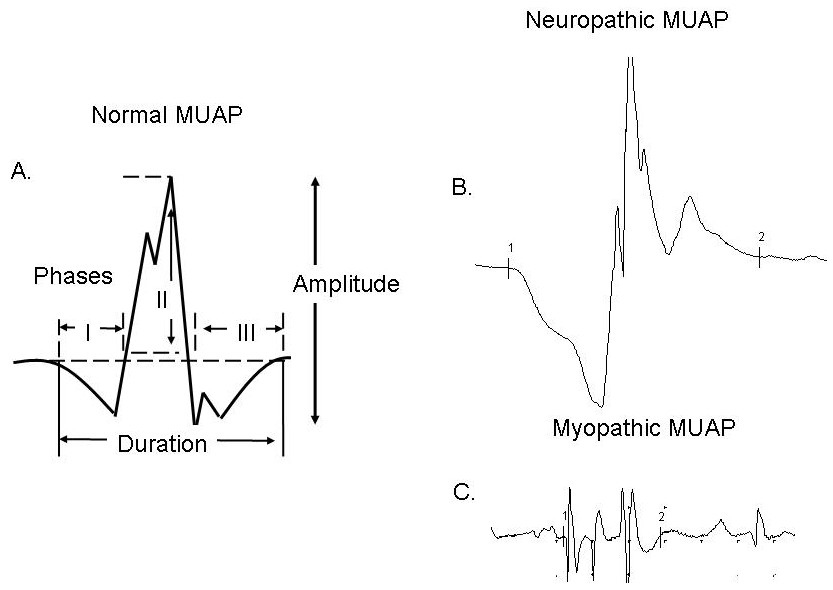 7
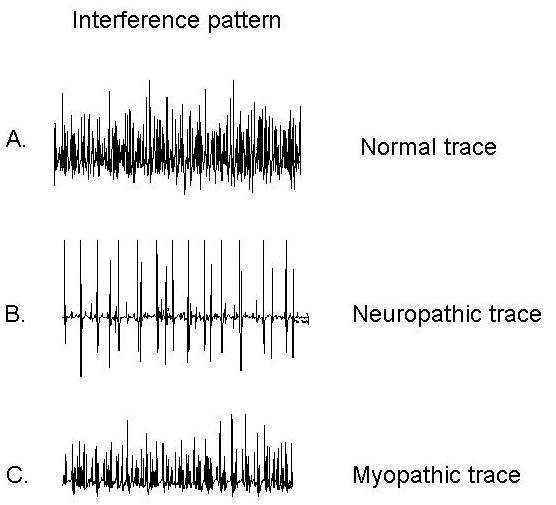 8
Can EMG-based computerized classifiers  be used in practice?
YES
But if they are: 
Accurate 
Sensitive
Specific 
Reliable
9
The aim of this study
To provide a comprehensive picture about validity & reliability of EMG-based computerized classifiers in detecting source of muscle defect
10
Methods
Systematic review 
PubMed, ScienceDirect, and Cochrane library were searched 
January 2000 - 9th April 2014

Eligible articles
Original articles published in peer-reviewed journals
Proposing an EMG-Based computerized classifier

Quality apprisal
QUADAS-2 checklist

Data
Methodological characteristics of the study
Validity indices
Type of classifier
11
Results
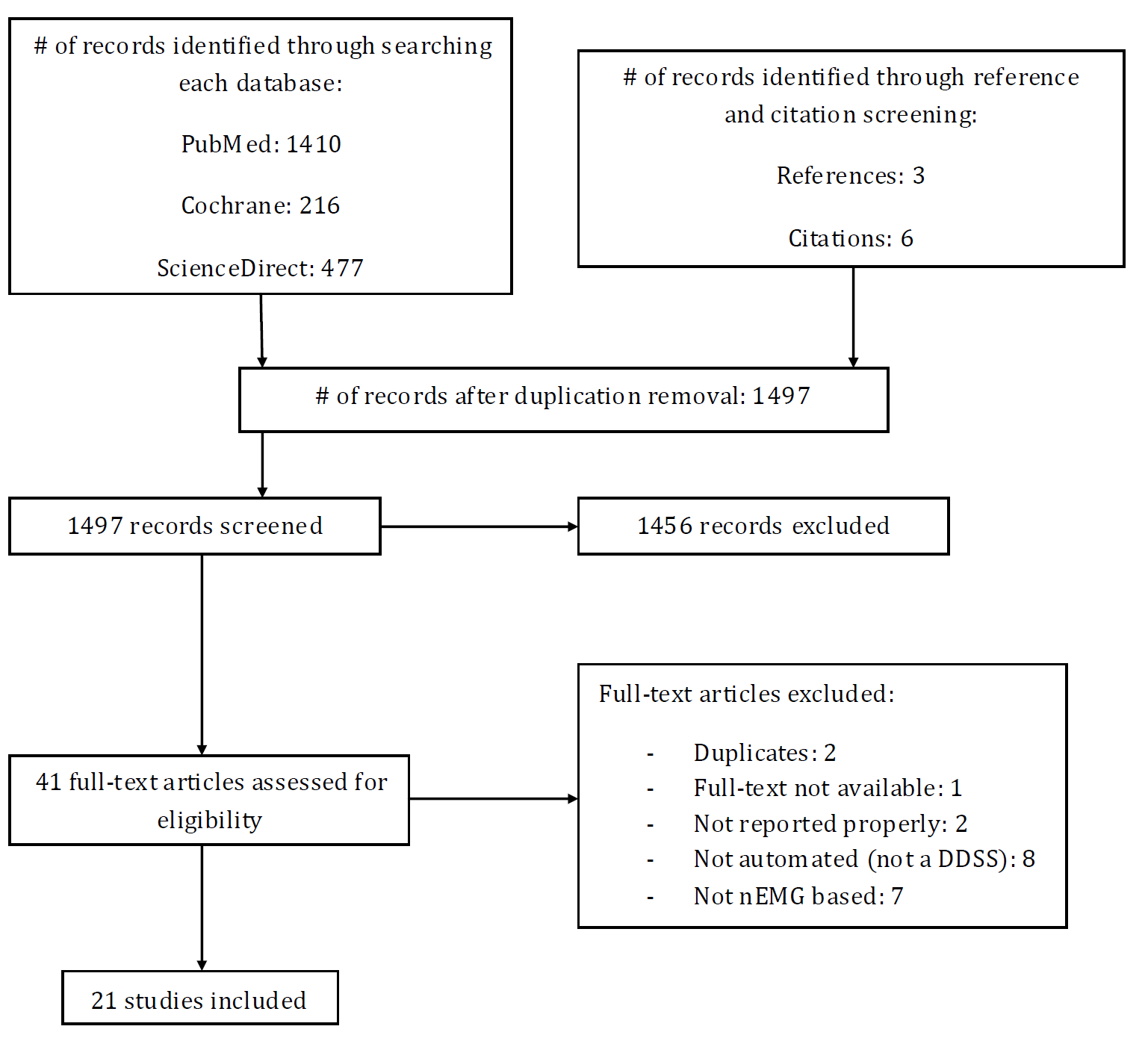 12
Results , cont...
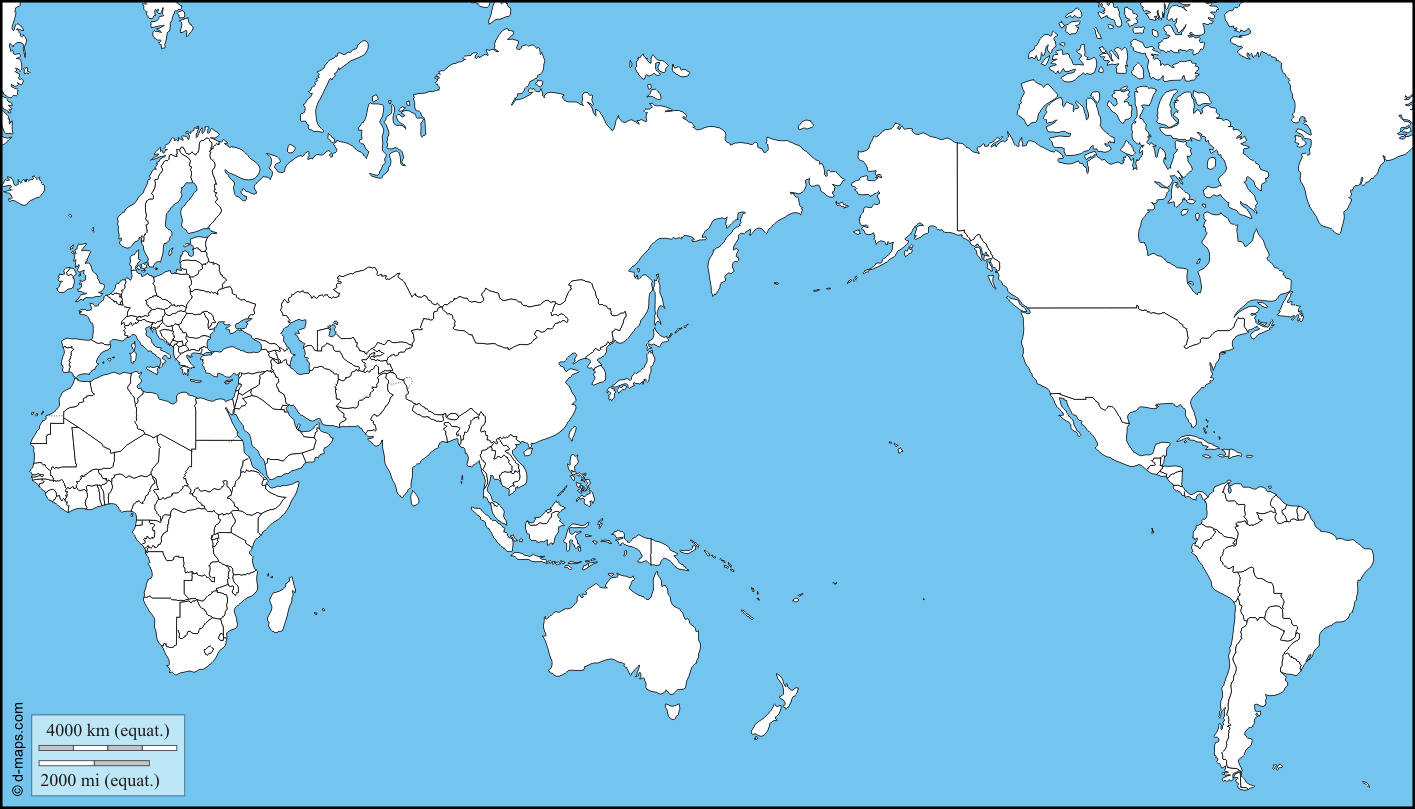 Turkey: 7
Poland: 3
Cyprus: 3
USA: 2
Canada: 2
China: 2
Iran: 1
13
Results , cont...
A wide variety of classification algorithms (n= 40) were proposed and tested. 
Most were able to classify source of muscle defect into three groups: 
Myogenic 
Neurogenic
None
14
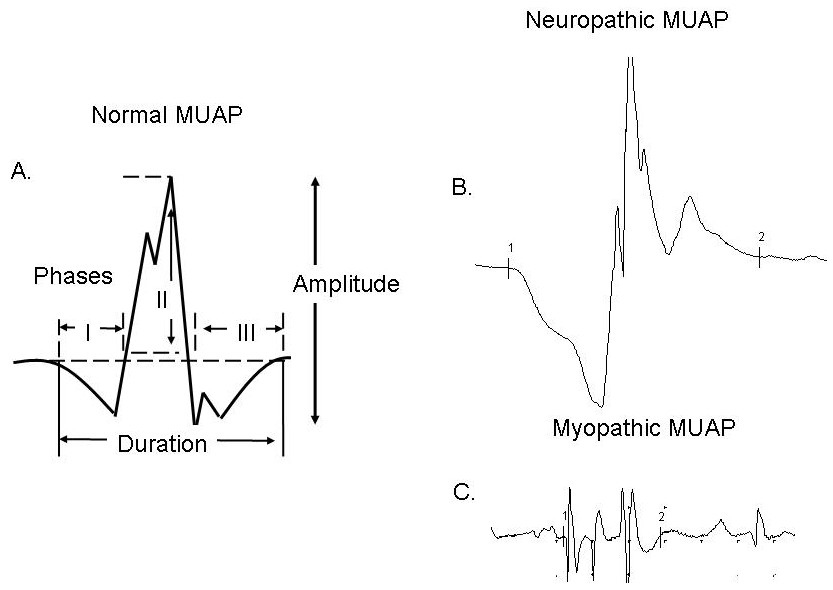 15
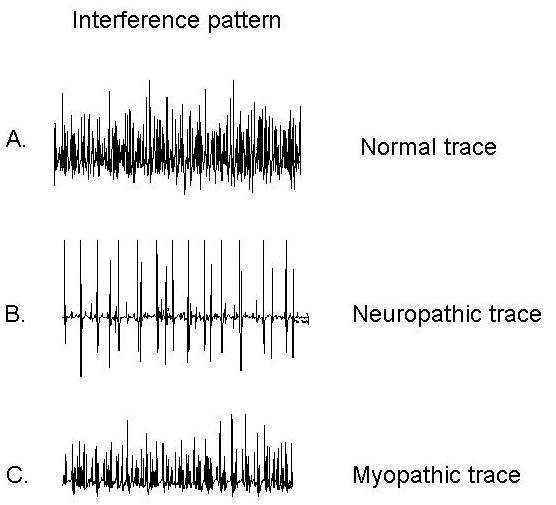 16
Results , cont...
Sensitivity, specificity, and accuracy in all studies were reported. 
These indices in correctly diagnosing source of defect in 38 algorithms  were at least 0.75 (max= 1.0).

Two other algorithms were
Sensitivity= 0.70, specificity= 0.68, accuracy= 0.72
Sensitivity= NR, specificity= 0.70, accuracy= NR

The algorithms’ replicability was not assessed in some studies.
In reported studies, most algorithms were replicable.
17
Results , cont...
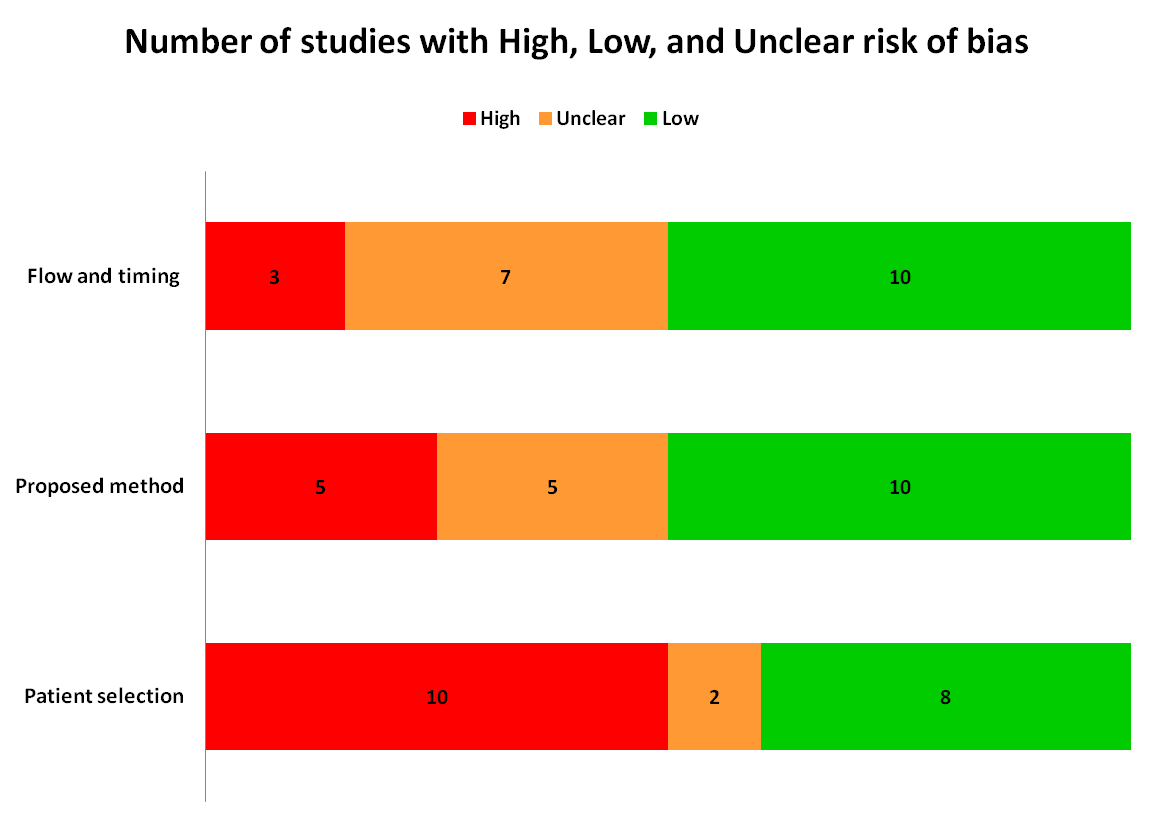 18
Patient selection
Did not:
Enroll consecutive or random sample of patients
Avoid case–control designs
Avoid inappropriate exclusions
Hard to diagnosis patients
19
Flow and Timing
High risk studies did not:
Incorporate appropriate interval between the index test and gold standard.
Include all patients in the analysis.
There was cases of loss to follow up
20
Proposed method
High risk studies did not:
Interpret index test results without knowledge of the results of the gold standard.
21
Results , cont...
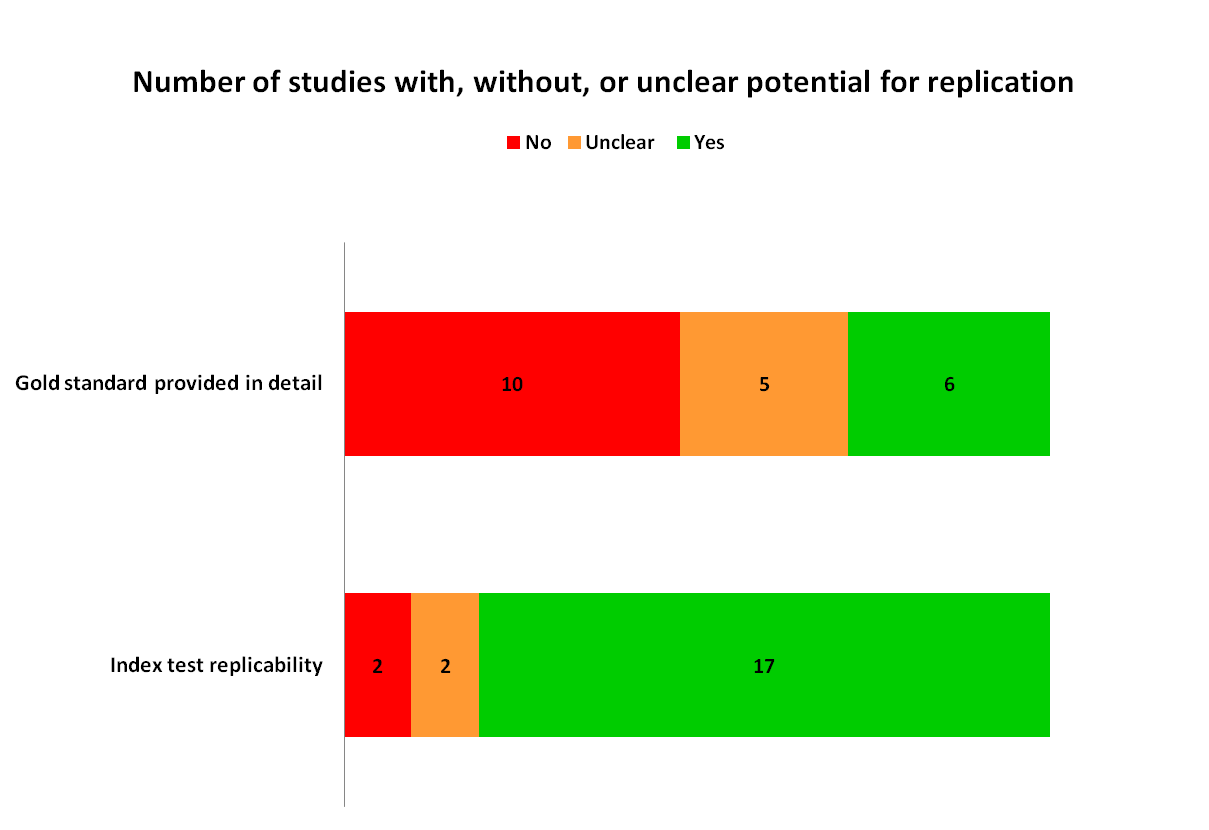 22
Conclusion
There are great potential benefits for EMG-based computerized classification algorithms in practice.
Evidences suggest potential for validity and replicability of these algorythms.

However, 
Enough rigorous evidence is still required for recommending these methods’ application for clinical practice. 
Conducting more methodologically sound studies and comprehensive assessment of validity and reliability of each algorithm is highly recommended.     
Methodological details should be reported clearly in the manuscripts.
23
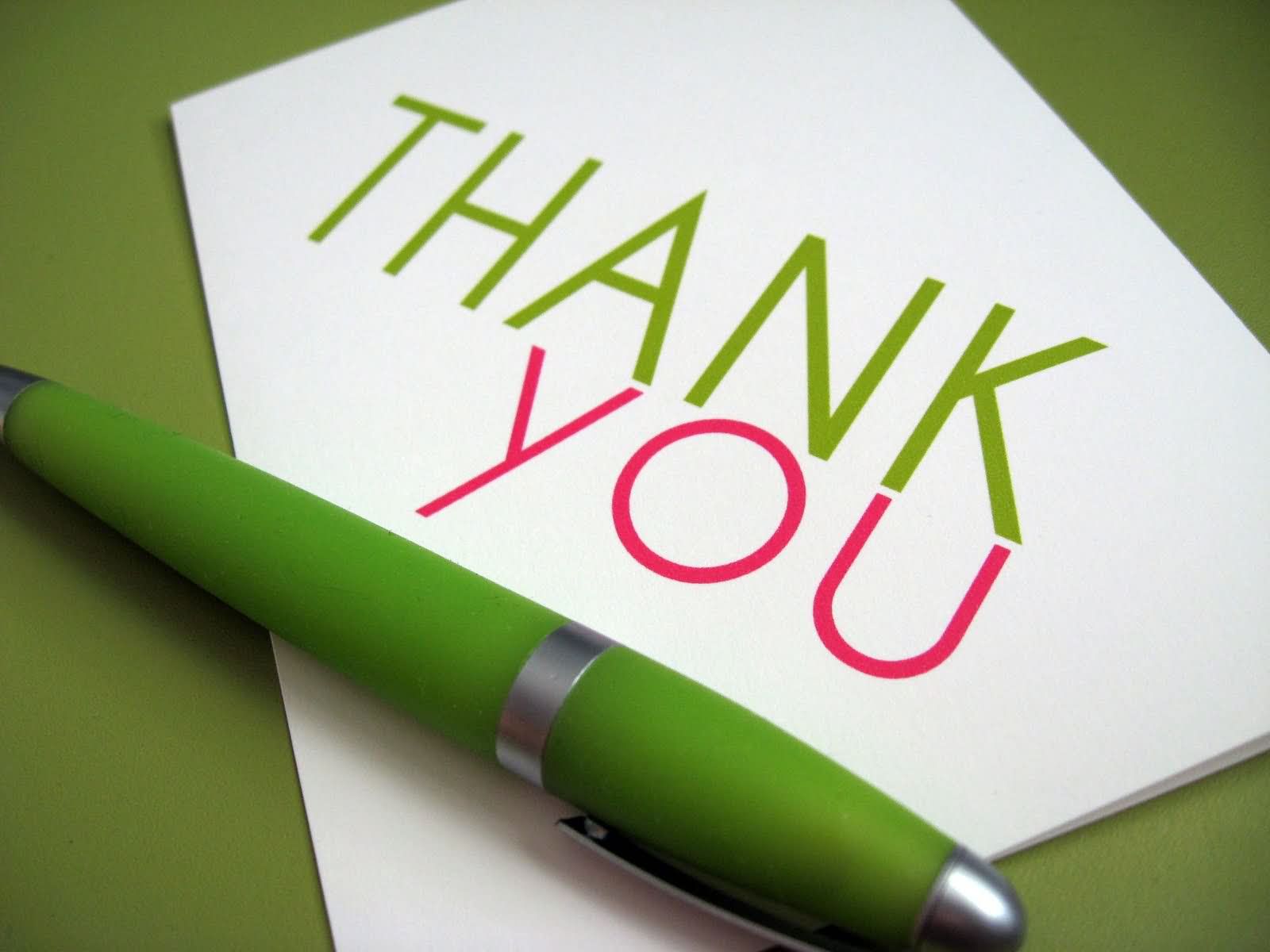 24
Contact 


E-mail:
M.h.eybpoosh@gmail.com

Tell:
0912-6764051
25